TriBITS Lifecycle Model : Version 1.0
Dr. Roscoe A. Bartlett, Ph.D.
CASL Vertical Reactor Integration Software Engineering Lead
Trilinos Software Engineering Technologies and Integration Lead
Computational Eng. & Energy Sciences
Computer Science and Mathematics Div
Co-authors:
Mike Heroux (SNL)
Jim Willenbring (SNL)
TriBITS Lifecycle Model 1.0 Document
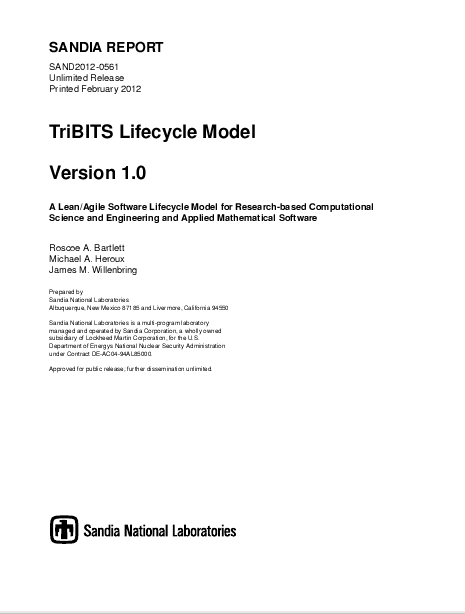 http://www.ornl.gov/~8vt/TribitsLifecycleModel_v1.0.pdf
Motivation for the TriBITS Lifecycle Model
VERA
VERA Foundation
VERA-Supported Physics Models  (e.g. Denovo, Drekar, SCALE, DeCART, ...)
Multi-physics coupling toolkit
VERA GUI/workflow
Simulation workflow control scripting
Materials Interface
Reactor-aware input
Basic Automatic Mesh Generation
Advanced Mesh Generation
Reactor-Aware  FACADEs
Reactor Geometry DB
Abstract numerical algorithms
(e.g. Thyra, NOX, Rythmos, …)
External Physics Models (e.g. StarCCM+,  …)
Data Mapping
Concrete numerical algorithms
(e.g. Epetra, Epetra, ML, Ifpack, …)
Embedded Automatic Mesh Generation
VUQ (i.e Dakota)
Visualization
Simulation post-processing
VERA Subdomains and Scope
(NOTE: All relationships are *NOT* shown)
Overview of Trilinos
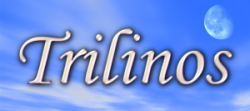 Provides a suite of numerical solvers and discretization methods so support predictive simulation.
Provides a decoupled and scalable development environment to allow for algorithmic research and production capabilities => “Packages”
Mostly C++ with some C, Fortran, Python …
Advanced object-oriented and generic C++ …
Freely available under open-source BSD and LGPL licenses ...

Current Status
Current Release Trilinos 10.12 (July 2012)
Next Release Trilinos 11.0 (September 2012)
Trilinos website
        http://trilinos.sandia.gov
Pkg B
Pkg Y
Pkg Z
Pkg A
Pkg C
Pkg X
Pkg B
Pkg A
Pkg B
Pkg A
Pkg C
Pkg Y
Pkg X
The CSE Software Engineering Challenge
Develop a confederation of trusted, high-quality, reusable, compatible, software packages/components including capabilities for:
Discretization: a) geometry, b) meshing, b) approximation, c) adaptive refinement, …
Parallelization: a) parallel support, b) load balancing, …
General numerics: a) automatic differentiation, …
Solvers: a) linear-algebra, b) linear solvers, c) preconditioners, d) nonlinear solvers, e) time integration, … 
Analysis capabilities: a) embedded error-estimation, b) embedded sensitivities, c) stability analysis and bifurcation, d) embedded optimization, d) embedded UQ, …
Input/Output …
Visualization …
...
e.g. Denovo
APP1
CSE Confederation
...
e.g. Drekar
APP2
...
CASL is a larger example of this.
Trilinos is a smaller example of this.
Obstacles for the Reuse and Assimilation of CSE Software
Many CSE organizations and individuals are adverse to using externally developed CSE software!
Using externally developed software can be as risk!
External software can be hard to learn
External software may not do what you need
Upgrades of external software can be risky:
Breaks in backward compatibility?
Regressions in capability?
External software may not be well supported
External software may not be support over long term (e.g. KAI C++)
What can reduce the risk of depending on external software?
Apply strong software engineering processes and practices (high quality, low defects, frequent releases, regulated backward compatibility, …)
Ideally … Provide long term commitment and support  (i.e. 10-30 years)
Minimally … Develop Self-Sustaining Software (open source, clear intent, clean design, extremely well tested, minimal dependencies, sufficient documentation, …)
BackgroundLean/Agile, Lifecycle Models, TriBITS
Defined: Life-Cycle, Agile and Lean
Software Life-Cycle:  The processes and practices used to design, develop, deliver and ultimately discontinue a software product or suite of software products.
Example life-cycle models: Waterfall, Spiral, Evolutionally Prototype, Agile, …
Agile Software Engineering Methods:
Agile Manifesto (2001)  (Capital ‘A’ in Agile)
Founded on long standing wisdom in SE community (40+ years)
Push back against heavy plan-driven methods (CMM(I))
Focus on incremental design, development, and delivery (i.e. software life-cycle)
Close customer focus and interaction and constant feedback
Example methods: SCRUM, XP (extreme programming)
Becoming a dominate software engineering approach
Lean Software Engineering Methods:
Adapted from Lean manufacturing approaches (e.g. the Toyota Production System).
Focus on optimizing the value chain, small batch sizes, minimize cycle time, automate repetitive tasks, …
Agile methods fall under Lean …
References:  http:/www.ornl.gov/8vt/readingList.html
Relevant Lean/Agile Principles
Agile Design: Reusable software is best designed and developed by incrementally attempting to reuse it with new clients and incrementally redesigning and refactoring the software as needed keeping it simple.
Technical debt in the code is managed through continuous incremental (re)design and refactoring.
Agile Quality: High quality defect-free software is most effectively developed by not putting defects into the software in the first place.
High quality software is best developed collaboratively (e.g. pair programming and code reviews).
Software is fully verified before it is even written (i.e. Test Driven Development (TDD) for system verification and unit tests).
High quality software is developed in small increments and with sufficient testing in between sets of changes.
Agile Integration: Software needs to be integrated early and often
Agile Delivery: Software should be delivered to real (or as real as we can make them) customers is short (fixed) intervals.
References:  http:/www.ornl.gov/8vt/readingList.html
Validation-Centric Approach (VCA):Common Lifecycle Model for CSE Software
Central elements of validation-centric approach (VCA) lifecycle model
Develop the software by testing against real early-adopter customer applications
Manually verify the behavior against applications or other test cases
Advantages of the VCA lifecycle model:
Assuming customer validation of code is easy (i.e. linear or nonlinear algebraic equation solvers => compute the residual) …
Can be very fast to initially create new code
Works for the customers code right away
Problems with the VCA lifecycle model:
Does now work well when validation is hard (i.e. ODE/DAE solvers where no easy to compute global measure of error exists)
Re-validating against existing customer codes is expensive or is often lost (i.e. the customer code becomes unavailable).
Difficult and expensive to refactor:  Re-running customer validation tests is too expensive or such tests are too fragile or inflexible (e.g. binary compatibility tests)
VCA lifecycle model often leads to unmaintainable codes that are later abandoned!
Common Approach: Development Instability
Common Approach
NOT AGILE!
#failing tests
or
#defects
Regression!
Time
Branch for
Release X+1
Release X
Release X+1
Problems
Cost of fixing defects increases the longer they exist in the code
Difficult to sustain development productivity
Broken code begets broken code (i.e. broken window phenomenon) 
Long time between branch and release
Difficult to merge changes back into main development branch
Temptation to add “features” to the release branch before a release
Nearly impossible to consider more frequent development integration models
High risk of creating a regression
Lean/Agile Approach: Development Stability
The Agile way!
#failing tests
or
#defects
Time
Branch for
Release X+1
Release X
Release X+1
Advantages
Defects are kept out of the code in the first place
Code is kept in a near releasable state at all times
Shorten time needed to put out a release
Allow for more frequent releases
Reduce risk of creating regressions
Decrease overall development cost (Fundamental Principle of Software Quality)
Allows many options in how to do development integration models
TriBITS: Tribal Build, Integrate, Test System
Based on Kitware open-source toolset CMake, CTest, and Cdash developed during the adoption by Trilinos but later extended for VERA, SCALE and other projects.
Built-in CMake-based package-arch support for partitioning a project into ‘Packages’ with carefully regulated dependencies with numerous features including:
Automatic enabling of upstream and downstream packages (critical for large projects like Trilinos, SCALE,  and CASL)
Integrated MPI and CUDA support
Integrated TPL support (coordinate common TPLs across unrelated packages, common behavior for user configuration, etc.)
Removal of a lot of boiler-plateCMake code for creating libraries, executables, copying files, etc. …
Powerful TRIBITS_ADD_[ADVANCED]_TEST(…) wrapper CMake functions to create advanced tests
Integrated support for add-on repositories with add-on packages.
TribitsCTestDriver.cmake  testing driver:
Partitioned package-by-package output to CDash and reporting on a package-by-package basis
Failed packages don’t propagate errors to downstream packages
Integrated coverage and memory testing (showing up on CDash)
Nightly and continuous integration (CI) test driver.
Pre-push synchronous CI testing with the Python checkin-test.py script
In addition: TribitsDashboardDriver system, download-cmake.py and numerous other tools
Overview of theTriBITS Lifecycle Model
Goals for the TriBITS Lifecycle Model
Allow Exploratory Research to Remain Productive: Only minimal practices for basic research in early phases
Enable Reproducible Research: Minimal software quality aspects needed for producing credible research, researches will produce better research that will stand a better chance of being published in quality journals that require reproducible research.
Improve Overall Development Productivity: Focus on the right SE practices at the right times, and the right priorities for a given phase/maturity level, developers work more productively with acceptable overhead.
Improve Production Software Quality: Focus on foundational issues first in early-phase development, higher-quality software will be produced as other elements of software quality are added.
Better Communicate Maturity Levels with Customers: Clearly define maturity levels so customers and stakeholders will have the right expectations.
Self-Sustaining Software: Defined
Open-source: The software has a sufficiently loose open-source license allowing the source code to be arbitrarily modified and used and reused in a variety of contexts (including unrestricted usage in commercial codes).
Core domain distillation document: The software is accompanied with a short focused high-level document describing the purpose of the software and its core domain model.
Exceptionally well testing: The current functionality of the software and its behavior is rigorously defined and protected with strong automated unit and verification tests.
Clean structure and code: The internal code structure and interfaces are clean and consistent.
Minimal controlled internal and external dependencies: The software has well structured internal dependencies and minimal external upstream software dependencies and those dependencies are carefully managed.
Properties apply recursively to upstream software: All of the dependent external upstream software are also themselves self-sustaining software.
All properties are preserved under maintenance: All maintenance of the software preserves all of these properties of self-sustaining software (by applying Agile/Emergent Design and Continuous Refactoring and other good Lean/Agile software development practices).
TriBITS Lifecycle Maturity Levels
0:  Exploratory (EP) Code
1:  Research Stable (RS) Code
2:  Production Growth (PG) Code
3:  Production Maintenance (PM) Code
-1: Unspecified Maturity (UM) Code
0: Exploratory  (EP) Code
Primary purpose is to explore alternative approaches and prototypes, not to create software.
Generally not developed in a Lean/Agile consistent way.
Does not provide sufficient unit (or otherwise) testing to demonstrate correctness.
Often has a messy design and code base.
Should not have customers, not even “friendly” customers.
No one should use such code for anything important (not even for research results, but in the current CSE environment the publication of results using such software would ikely still be allowed).
Generally should not go out in open releases (but could go out in releases and is allowed by this lifecycle model).
Does not provide a direct foundation for creating production-quality code and should be put to the side or thrown away when starting product development
1: Research Stable (RS) Code
Developed from the very beginning in a Lean/Agile consistent manner.
Strong unit and verification tests (i.e. proof of correctness) are written as the code/algorithms are being developed (near 100% line coverage).
Has a very clean design and code base maintained through Agile practices of emergent design and constant refactoring.
Generally does not have higher-quality documentation, user input checking and feedback, space/time performance, portability, or acceptance testing.
Would tend to provide for some regulated backward compatibility but might not.
Is appropriate to be used only by “expert” users.
Is appropriate to be used only in “friendly” customer codes.
Generally should not go out in open releases (but could go out in releases and is allowed by this lifecycle model).
Provides a strong foundation for creating production-quality software and should be the first phase for software that will likely become a product.
2: Production Growth (PG) Code
Includes all the good qualities of Research Stable code.
Provides increasingly improved checking of user input errors and better error reporting.
Has increasingly better formal documentation (Doxygen, technical reports, etc.) as well as better examples and tutorial materials.
Maintains clean structure through constant refactoring of the code and user interfaces to make more consistent and easier to maintain.
Maintains increasingly better regulated backward compatibility with fewer incompatible changes with new releases.
Has increasingly better portability and space/time performance characteristics.
Has expanding usage in more customer codes.
3: Production Maintenance (PM) Code
Includes all the good qualities of Production Growth code.
Primary development includes mostly just bug fixes and performance tweaks.
Maintains rigorous backward compatibility with typically no deprecated features or any breaks in backward compatibility.
Could be maintained by parts of the user community if necessary (i.e. as “self-sustaining software”).

-1: Unspecified Maturity (UM) Code
Provides no official indication of maturity or quality
i.e. “Opt Out” of the TriBITS Lifecycle Model
Typical (i.e. non-Lean/Agile) CSE Lifecycle
Unit and Verification Testing
Portability
Acceptance Testing
Research
Production
Growth
Production
Maintenance
Research
Production
Growth
Production
Maintenance
Research
Production
Growth
Production
Maintenance
Code and Design Clarity
Documentation and Tutorials
Space/Time Performance
Research
Production
Growth
Production
Maintenance
Research
Production
Growth
Production
Maintenance
Research
Production
Growth
Production
Maintenance
Cost per new feature
User Input Checking and Feedback
Backward compatibility
Research
Production
Growth
Production
Maintenance
Research
Production
Growth
Production
Maintenance
Research
Production
Growth
Production
Maintenance
Time
Pure Lean/Agile Lifecycle: “Done Done”
Unit and Verification Testing
Portability
Acceptance Testing
Code and Design Clarity
Documentation and Tutorials
Space/Time Performance
User Input Checking and Feedback
Backward compatibility
Cost per  new feature
Time
Proposed TriBITS Lean/Agile Lifecycle
Unit and Verification Testing
Portability
Acceptance Testing
Research
Stable
Production
Growth
Stable
Production
Maintenance
Stable
Research
Stable
Production
Growth
Stable
Production
Maintenance
Stable
Research
Stable
Production
Growth
Stable
Production
Maintenance
Stable
Code and Design Clarity
Documentation and Tutorials
Space/Time Performance
Research
Stable
Production
Growth
Stable
Production
Maintenance
Stable
Research
Stable
Production
Growth
Stable
Production
Maintenance
Stable
Research
Stable
Production
Growth
Stable
Production
Maintenance
Stable
User Input Checking and Feedback
Backward compatibility
Cost per new feature
Research
Stable
Production
Growth
Stable
Production
Maintenance
Stable
Research
Stable
Production
Growth
Stable
Production
Maintenance
Stable
Research
Stable
Production
Growth
Stable
Production
Maintenance
Stable
Time
End of Life?
Long-term maintenance and end of life issues for Self-Sustaining Software:
User community can help to maintain it
If the original development team is disbanded, users can take parts they are using and maintain it long term
Can stop being built and tested if not being currently used
However, if needed again, software can be resurrected, and continue to be maintained

NOTE: Distributed version control using tools like Git and Mercurial greatly help in reducing risk and sustaining long lifetime.
Usefulness Maturity and Lifecycle Phases
NOTE: For research-driven software achieving “Done Done” for unproven algorithms and method is not reasonable!
CSE Software should only be pushed to higher maturity levels if the software, methods, etc. have proven to be “Useful”.
Definition of “Usefulness”:
The algorithms and methods implemented in the software have been shown to effectively address a given class of problems, and/or
A given piece of software or approach makes a customer produce higher quality results, and/or
Provides some other measure of value
Corollary for Grandfathering of Legacy Software:
We only “Grandfather” in legacy software that has proven useful to existing customers.
Addressing existing Legacy Software?
Question: What about all the existing “Legacy” Software that we have to continue to develop and maintain?  How does this lifecycle model apply to such software?


Answer: Grandfather them into the TriBITS Lifecycle Model by applying the Legacy Software Change Algorithm!
Definition of Legacy Code and Changes
Legacy Code = Code Without Tests
“Code without tests is bad code.  It does not matter how well written it is; it doesn’t matter how pretty or object-oriented or well-encapsulated it is.  With tests, we can change the behavior of our code quickly and verifiably.  Without them, we really don’t know if our code is getting better or worse.”
Source: M. Feathers. Preface of “Working Effectively with Legacy Code”
Reasons to change code:
Adding a Feature
Fixing a Bug
Improving the Design (i.e. Refactoring)
Optimizing Resource Usage
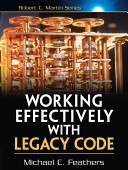 Preserving behavior under change:
“Behavior is the most important thing about software.  It is what users depend on.  Users like it when we add behavior (provided it is what they really wanted), but if we change or remove behavior they depend on (introduce bugs), they stop trusting us.”
Source: M. Feathers. Chapter 1 of “Working Effectively with Legacy Code”
Existing behavior
new behavior
Grandfathering of Existing Packages
Agile Legacy Software Change Algorithm:
1. Identify Change Points
2. Break Dependencies
3. Cover with Unit Tests
4. Add New Functionality with Test Driven Development (TDD)
5. Refactor to removed duplication, clean up, etc.
Grandfathered Lifecycle Phases:
1. Grandfathered Research Stable (GRS) Code
2. Grandfathered Production Growth (GPG) Code
3. Grandfathered Production Maintenance (GPM) Code
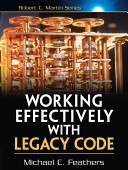 Cost per new feature
NOTE: After enough iterations of the Legacy Software Change Algorithm the software may approach Self-Sustaining software and be able to remove the “Grandfathered” prefix!
Grandfathered
Production
Maintenance
Production
Maintenance
Legacy
Code
Regulated Backward Compatibility
Need for Backward Compatibility
SIERRA Y+1
(released against Trilinos SIERRA Y+1)
Xyce J+1
(released against Trilinos X)
VTK M+1
(released against Trilinos X+1)
Trilinos
SIERRA Y+1?
Multiple releases of Trilinos presents a possible problem with complex applications

Solution: 
=> Provide sufficient backward compatibility of Trilinos X through Trilinos SIERRA Y+1
The Cost of Maintaining Backward Compatibility
Static interfaces and design degrades as new unanticipated functionality is added
Leads to messy software that is hard to understand and dangerous to modify
Hacks to get around design problems make the software more fragile

Backward compatibility must be tested
New tests must be written and maintained by manual labor
Backward compatibility tests must be built and run
Example: Change in [TEUCHOS_]TEST_FOR_EXCEPTION(…) macros.

Bottom Line => Maintaining backward compatibility increases “technical debt”
The Paradox of Backward Compatibility and Agile Development
Agile software development:
Design changes as functionality is added and modified over multiple releases
Emergent Design: Design changes as the  domain is better understood and functionality is added.
Continuous Refactoring: Keep “conceptual integrity” with clean design and clean code.
Requires close customer interaction and feedback to help drive software development
However:
Many customers don’t want to use software while it is constantly changing
The paradox:
Agile developed software must change as it is developed and must have real feedback from customer use
Customers driving Agile developed software don’t want to be constantly chasing changes.
The solution => Regulated Backward Compatibility!
Regulated Backward Compatibility
TriBITSVersion Numbering X.Y.Z:
X: Defines backward compatibility set of releases
Y: Major release (off the master branch) number in backward compatible set
Z: Minor releases off the release branch X.Y
Y and Z: Even numbers = release, odd numbers = dev
Makes logic with PROJECT_version.h easier
Special Exception: Let X+1.0 be the development version leading to X+1.0 release
Allows X+1.0 to be the first major release as clear message to users
Backward comparability between releases
Example: Trilinos11.6 is backward compatible with 11.0 through 11.4
Example: Trilinos 12.X is not compatible with Trilinos 11.Y
Drop backward compatibility of 12.0 with 11.Y!  How to manage this?
12.2
12.4
12.5
(Dev)
12.0
(Dev)
11.2
11.4
11.6
11.0
12.0
[Future] Test backward compatibility of Dev with current release every night!
Three Apps that Depend on Trilinos
App3
App2
Trilinos
App1
Releases with Three Apps and Trilinos
App3 J
(App2 M,
App1 K,
Trilinos  X)
App3 J+1
(App2 M+1,
App1 K+1,
Trilinos  X+3)
App3
App2 M
(App1 K,
Trilinos  X)
App2 M+1
(App1 K+1,
Trilinos  X+2)
App2
App1 K
(Trilinos  X)
App1 K+1
(Trilinos  X+1)
App1
Trilinos  X+1
Trilinos  X+2
Trilinos  X+3
Trilinos  X
Trilinos
Time
Regulated Backward Compatibility: Guidelines
Prepare users for the break in backward compatibility: 
Deprecate code to create compiler warnings in previous versions (see __deprecated__ attribute in GCC and Intel)
Fail big and hard when backward compatibility is dropped:
Code should not even compile, and compile errors should be clear
Otherwise, code should not run at all and fail hard
Generate good compile or runtime error messages
Provide for safe straightforward upgrades:
Provide sed-like scripts for making baulk changes?
Example: Change all class and files names ‘VectorBase’ to ‘Vector’, etc.
Allow namespace changes?
Example: TpetraNew::Vector => Tpetra::Vector for Map refactoring
Take Home Message: Plan for it and think about the user!
Deprecation Approaches
Deprecate classes and functions using the standard <UCPACAKGENAME> DEPRECATED macro:
This macro expands to the GCC deprecated attribute when Trilinos is configured with Trilinos SHOW DEPRECATED WARNINGS = ON.
Deprecate macros by calling dummy deprecated functions using the standard <UCPACAKGENAME> DEPRECATED macro:
#define OLD_MACRO_NAME(…) { SomeDeprecatedFunction(); NEW_MACRO_NAME(…) }
Deprecate old class names using deprecated typedefs or macro defines:
Preferred (nontemplates):
typedef UCPACKAGENAME_DEPRECATED NewClassName OldClassName;
Templated classes:  #define OldClassName NewClassName;
Must also deprecate the header file with #warning (see below)
Deprecate header files by inserting protected #warning directives:
#ifdef __GNUC__
#  waning This header OldHeader.hpp is deprecated.  Please use NewHeader.hpp
#endif
Summary of TriBITS Lifecycle Model
Motivation:
Allow Exploratory Research to Remain Productive
Enable Reproducible Research
Improve Overall Development Productivity
Improve Production Software Quality
Better Communicate Maturity Levels with Customers
Self Sustaining Software => The Goal of the Lifecycle Model
Open-source
Core domain distillation document
Exceptionally well testing
Clean structure and code
Minimal controlled internal and external dependencies
Properties apply recursively to upstream software
All properties are preserved under maintenance
Lifecycle Phases:
0:  Exploratory (EP) Code
1:  Research Stable (RS) Code
2:  Production Growth (PG) Code
3:  Production Maintenance (PM) Code
Grandfathering existing Legacy packages into the lifecycle model:
Apply Legacy Software Change Algorithm => Slowly becomes Self-Sustaining Software over time.
Add “Grandfathered” prefix to RS, PG, and PM phases.
What are the Next Steps?
Get Trilinos to adopt the TriBITS lifecycle model:
Feedback from a survey of Trilinos developers seems to show they support the adoption of the TriBITS lifecycle model.
Get CASL to adopt the TriBITS Lifecycle Model:
Use the vocabulary of the TriBITS Lifecycle Model.
Encourage CASL developers to apply the Legacy Software Change Algorithm when changing existing CASL legacy codes.
Encourage CASL developers to use test-driven development and write clean code.
How do we teach developers the core skills of unit testing, test driven development, structured incremental refactoring, Agile-emergent design needed to create well tested clean code to allow for Self-Sustaining Software?
How do we teach developers how to apply the Legacy Software Change Algorithm?
Conduct a reading group for “Working Effectively with Legacy Code”?
Look at online webinars/presentations (e.g. ???)?
Start by teaching a set of mentors that with then teach other developers? (i.e. this is the Lean approach).
THE END